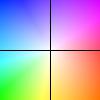 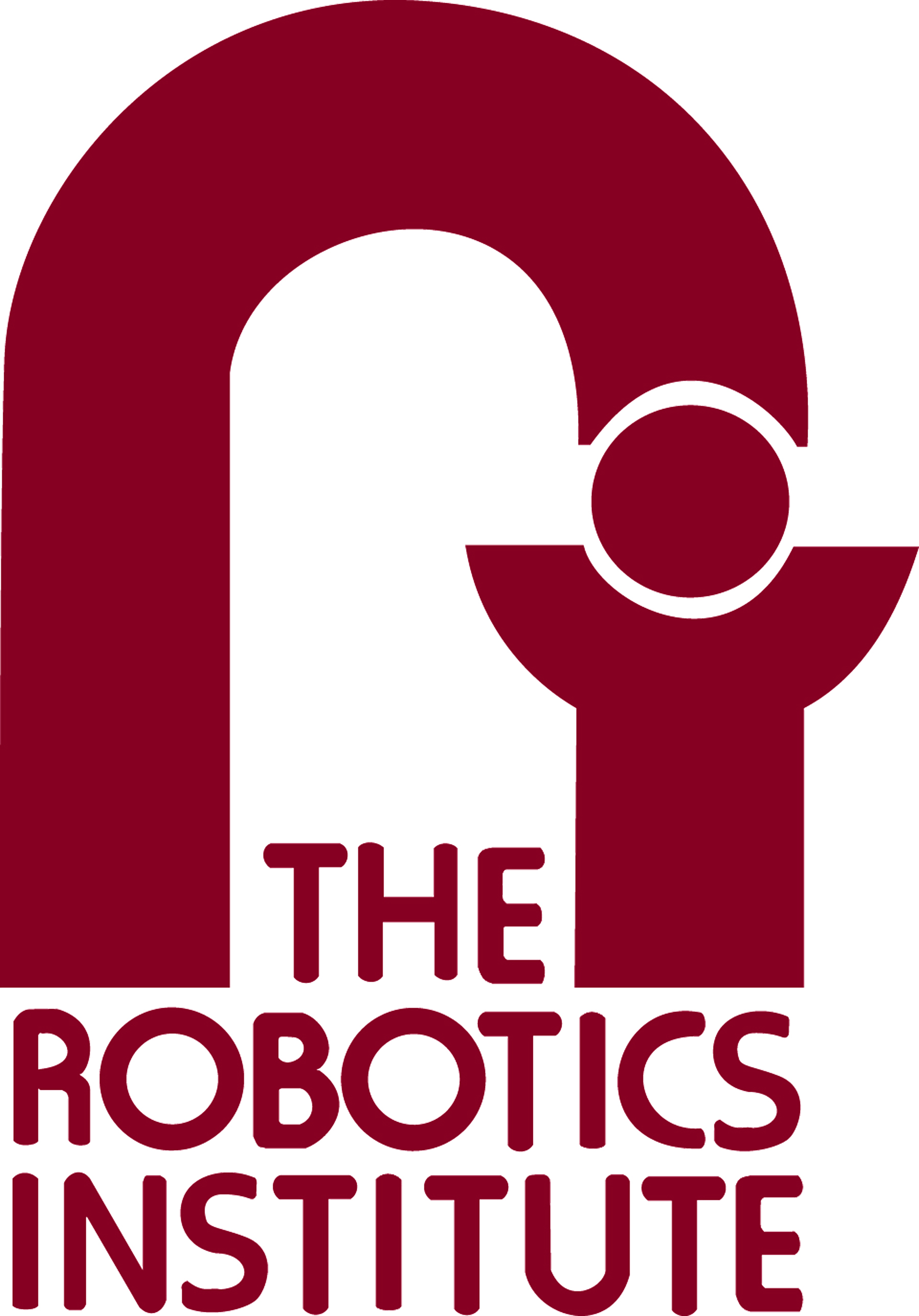 Dense Optical Flow Prediction from a Static Image
Jacob Walker, Abhinav Gupta, Martial Hebert
The Robotics Institute, Carnegie Mellon University
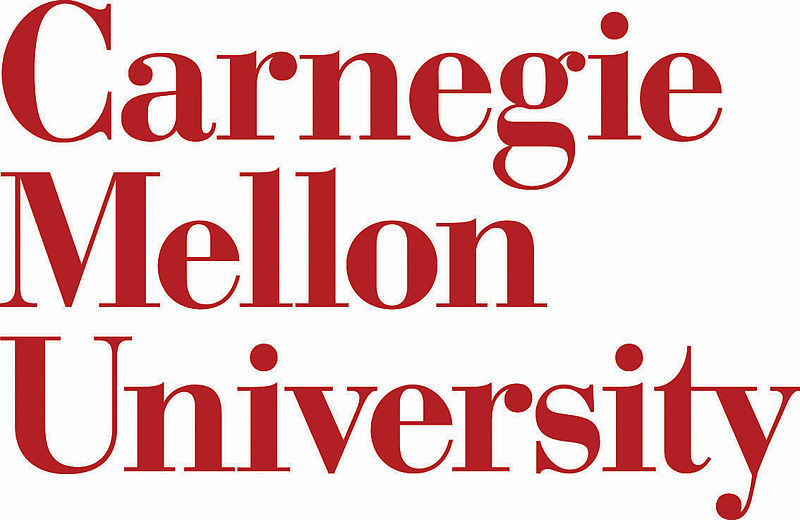 Motion Color Code
Baker et al. 2011
Goal
Given a single image, predict future motion.
Training Framework

1. Extract Optical Flow from Video Frames
Qualitative Results
Testing And Evaluation

Inherent motion ambiguity in many scenes requires a variety of different metrics.
Qualitative Results
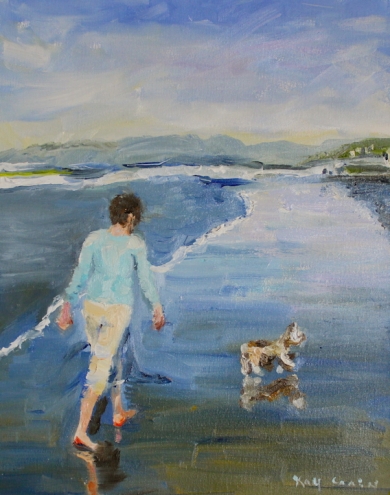 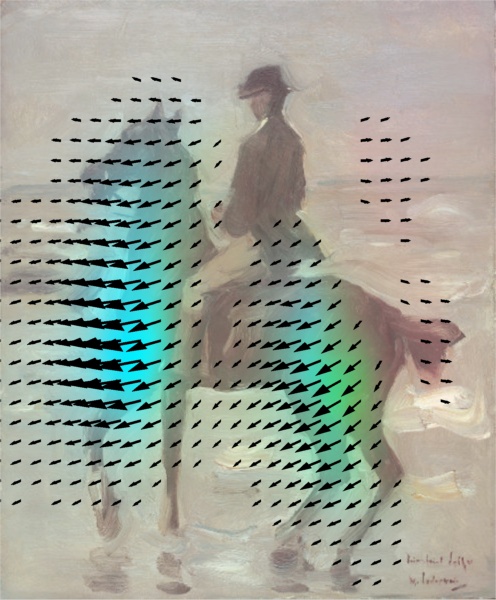 Input Image
Ground Truth
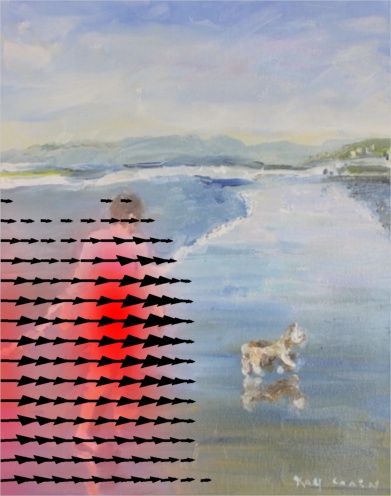 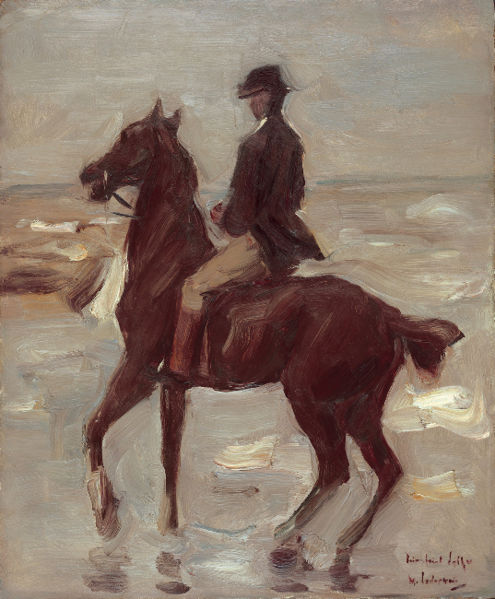 Prediction
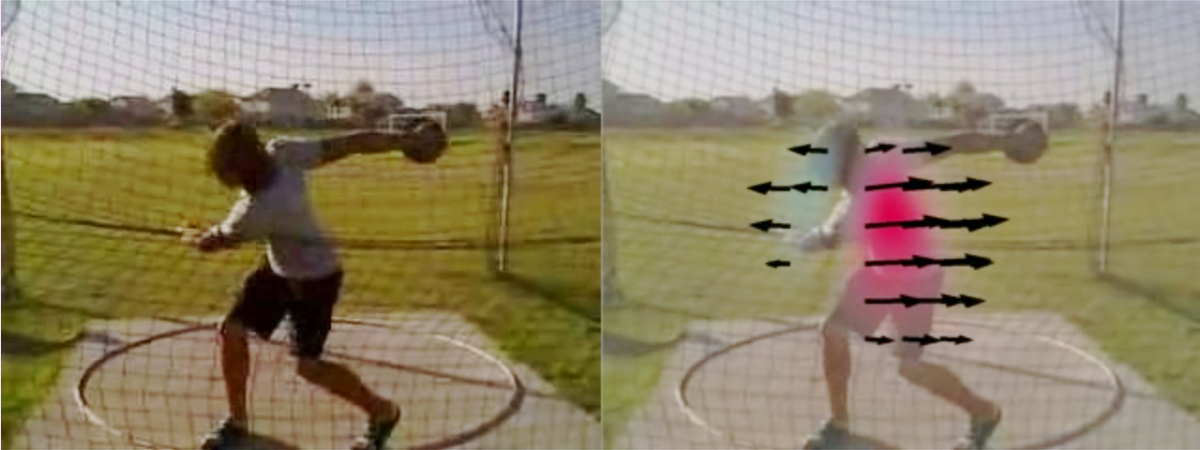 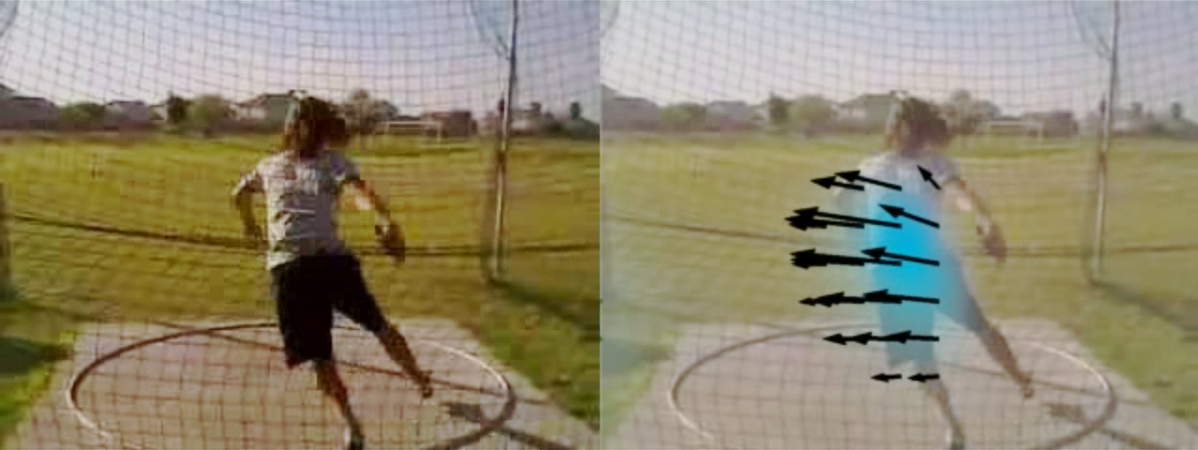 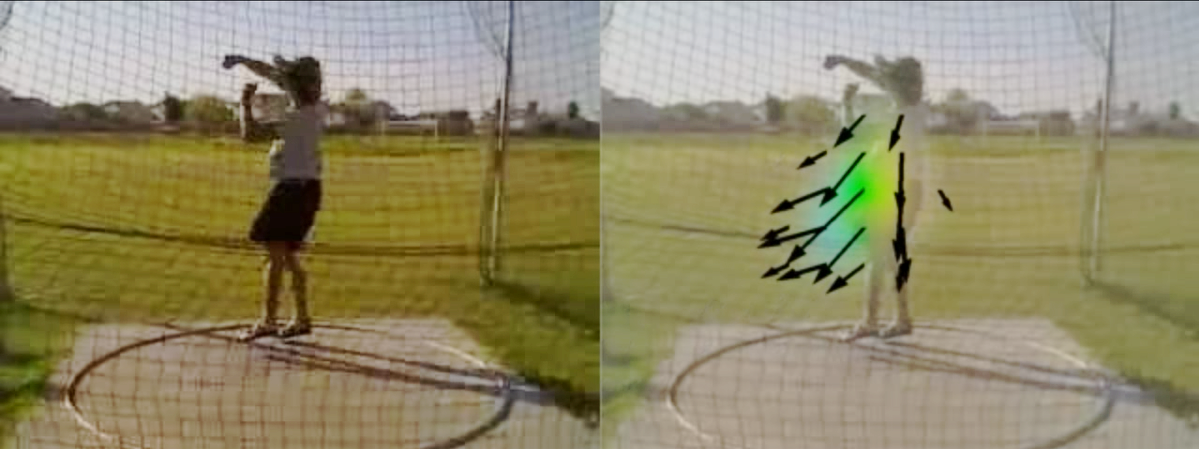 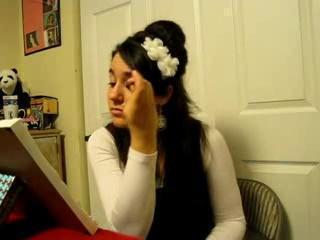 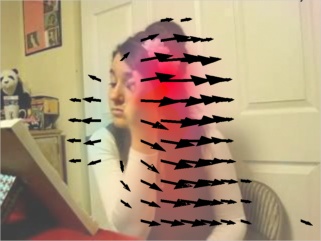 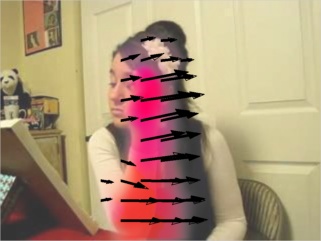 Frame
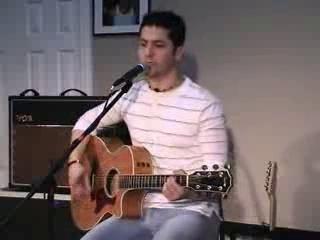 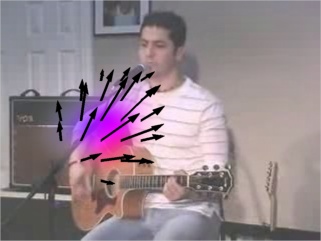 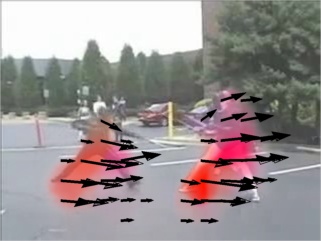 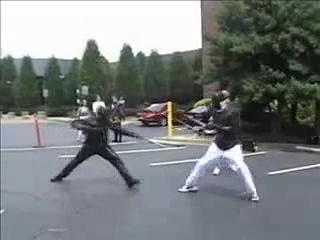 Ground Truth
Input Image
Prediction
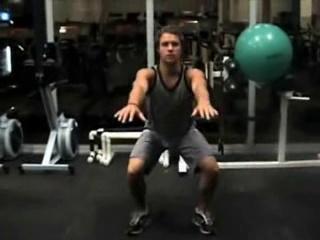 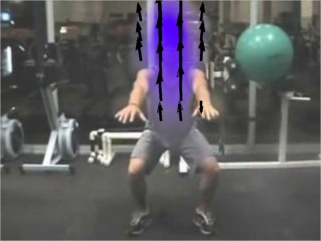 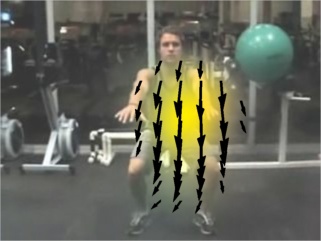 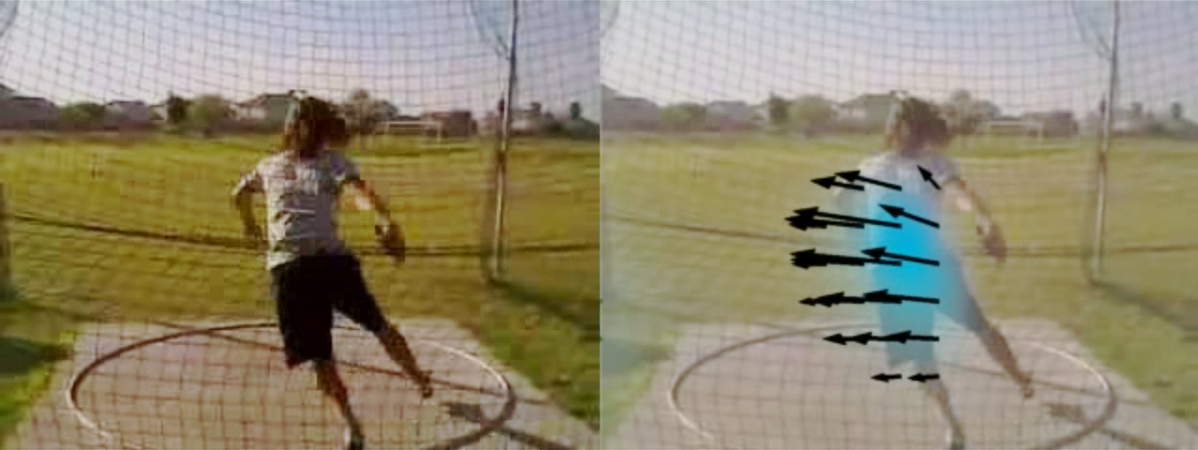 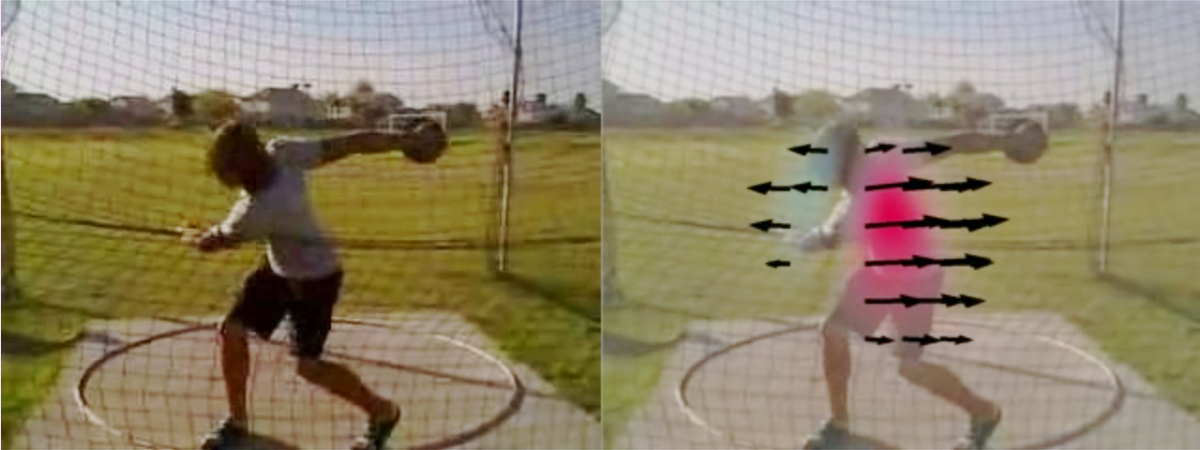 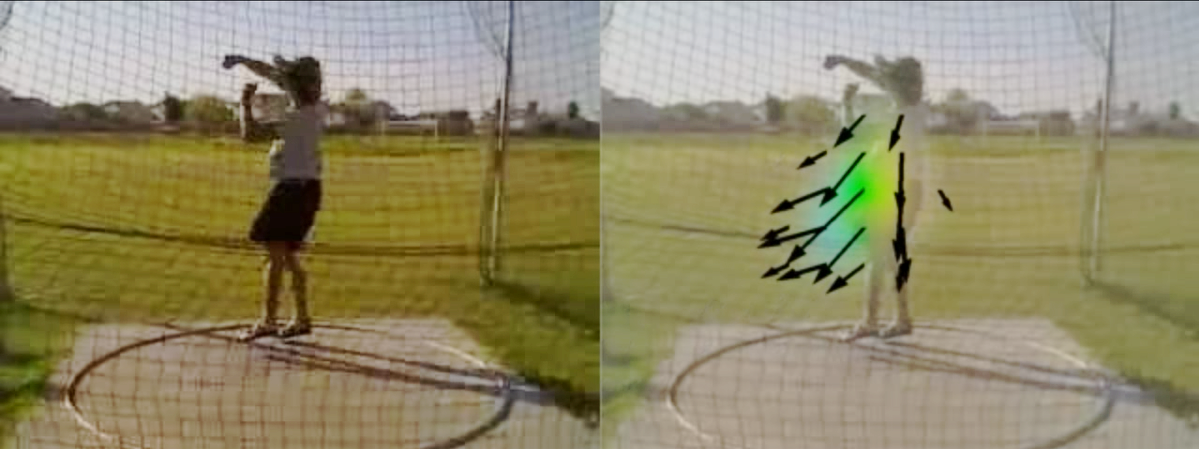 Prediction
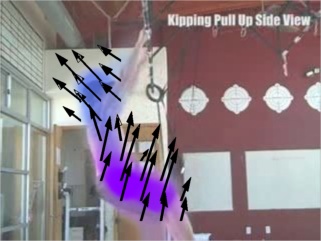 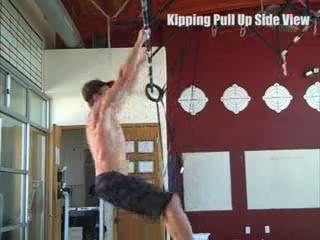 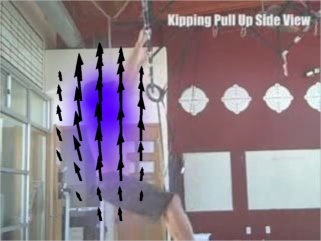 Motion Prediction
Input Scene
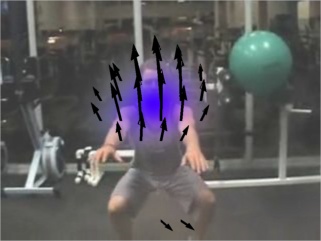 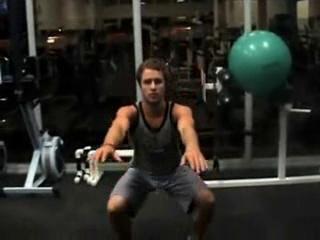 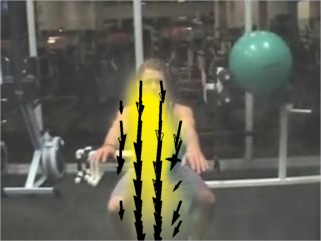 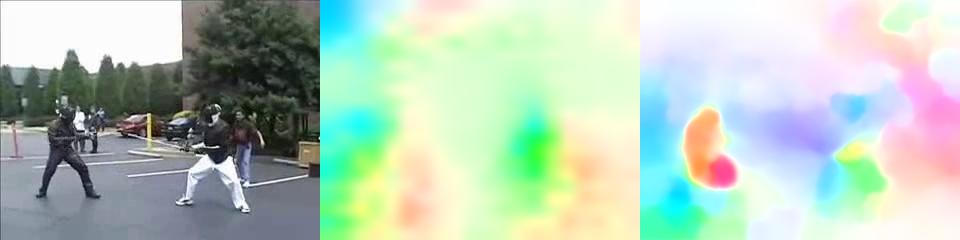 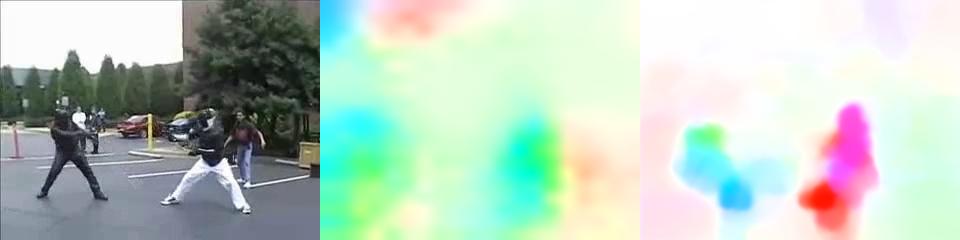 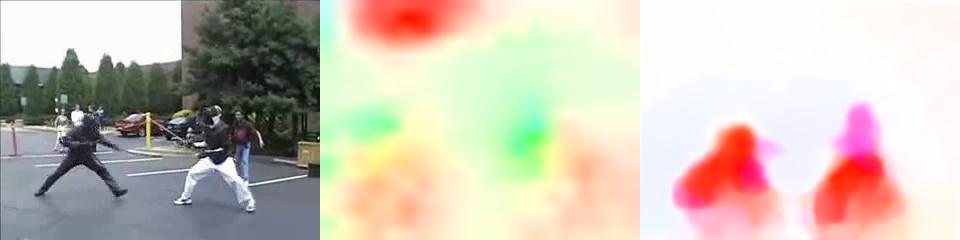 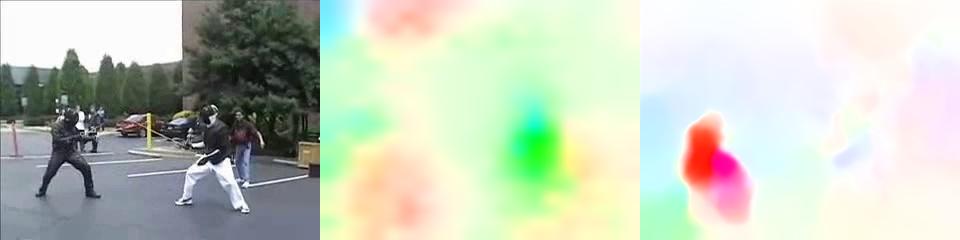 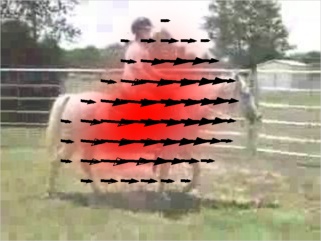 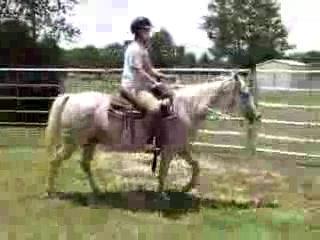 Video
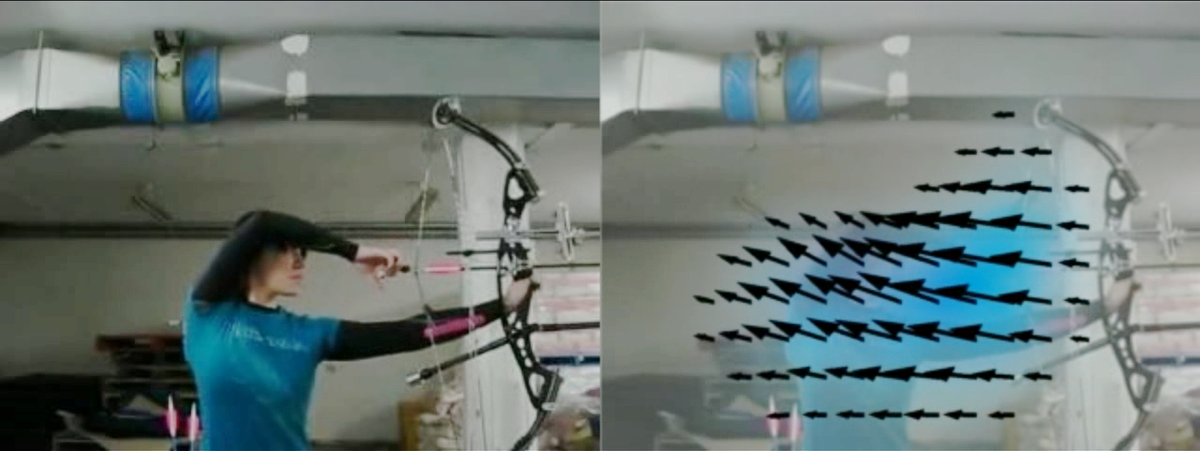 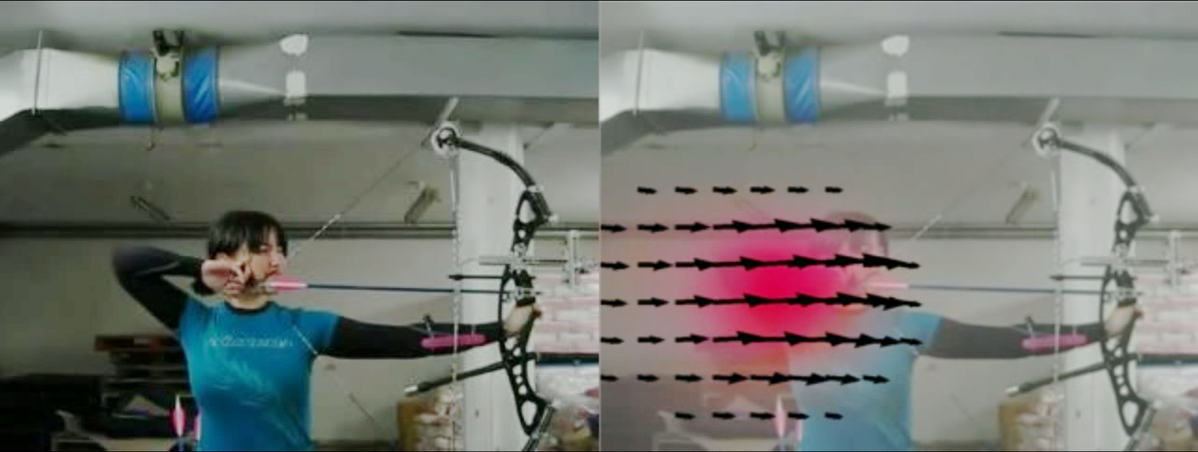 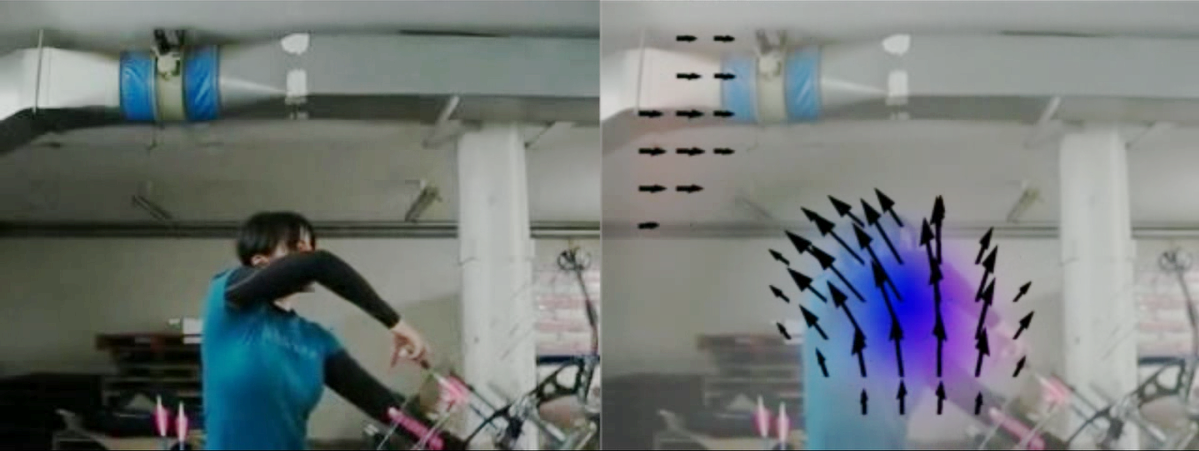 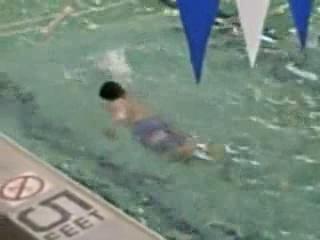 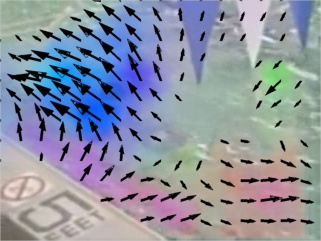 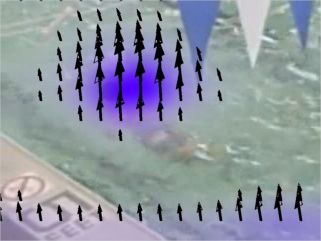 Frame
2. Assign Optical Flow Vectors to Clusters
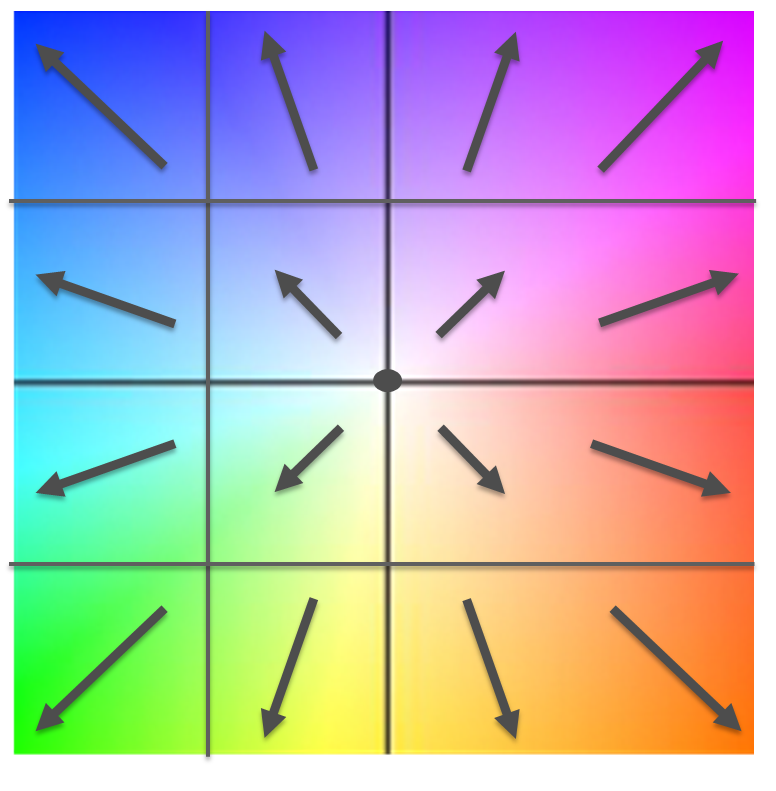 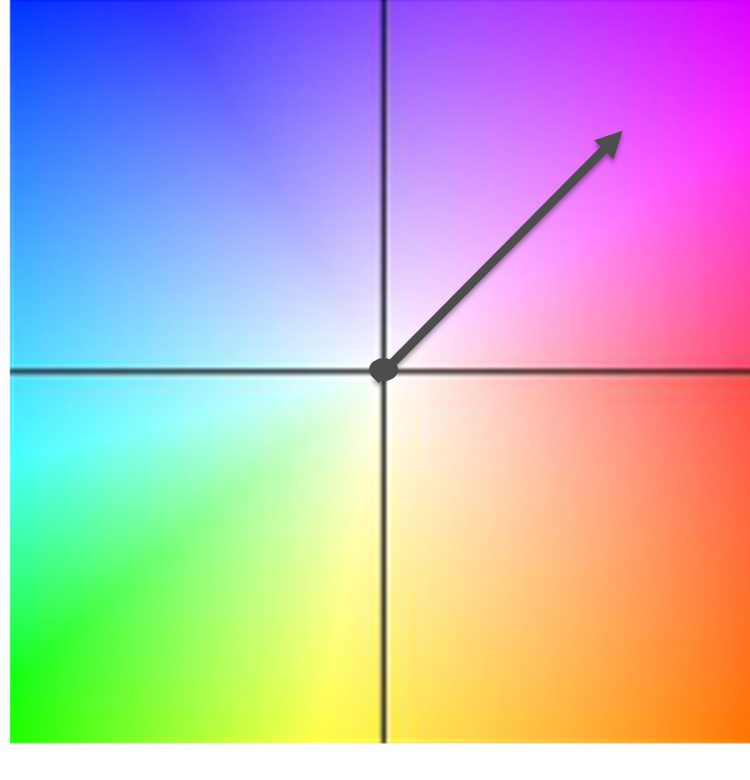 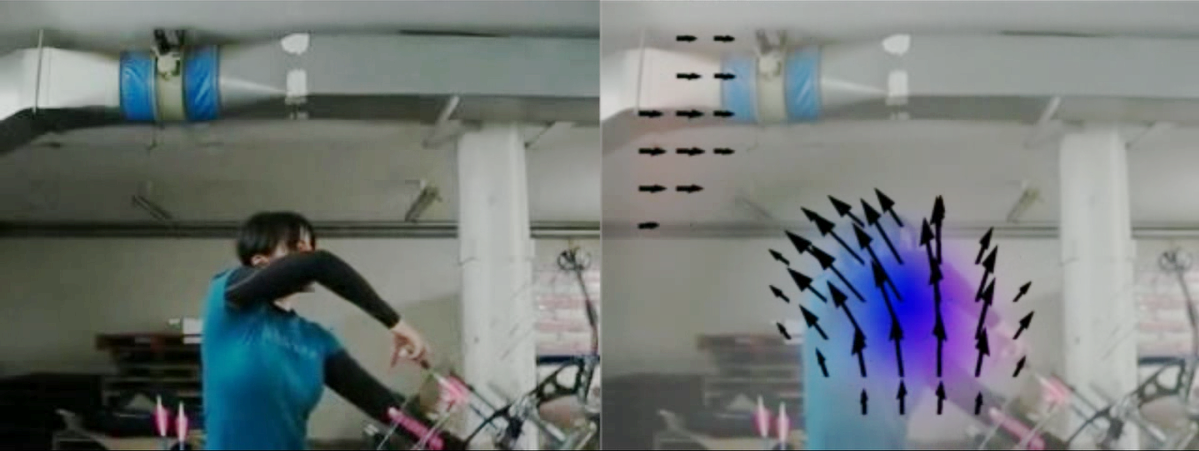 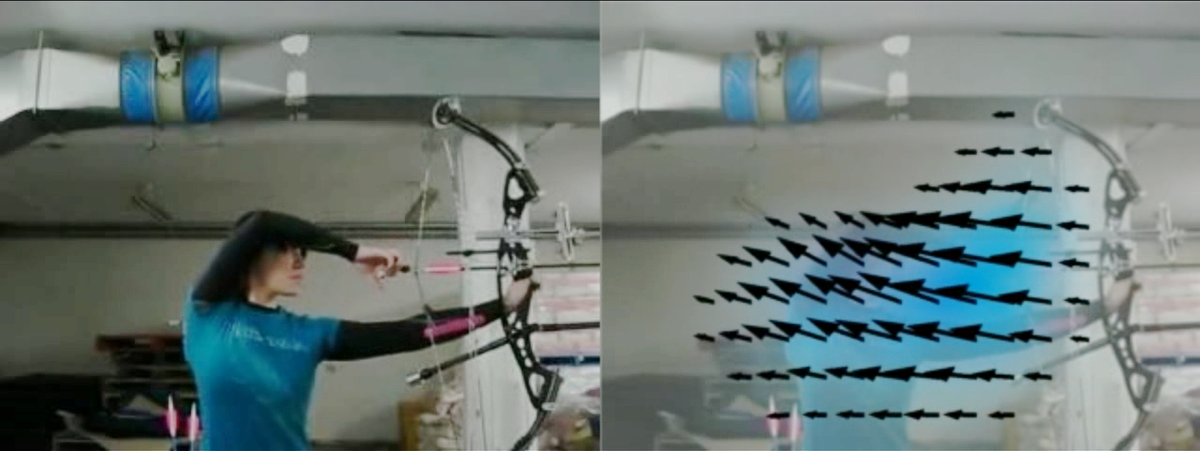 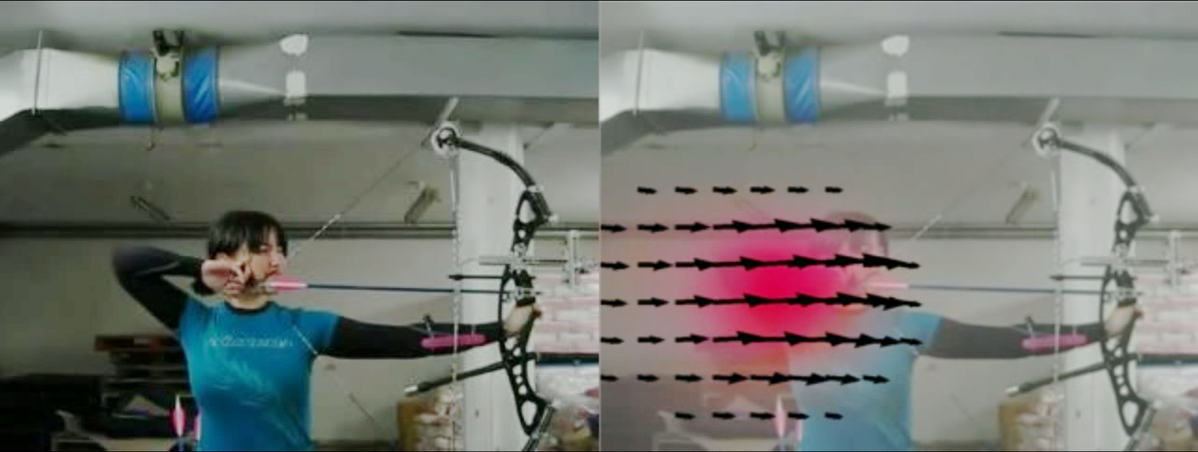 Quantitative Results
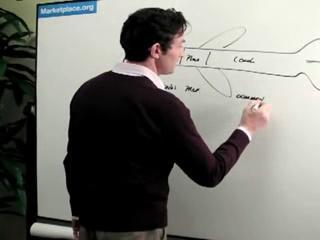 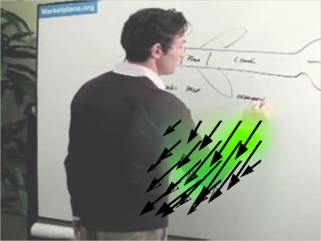 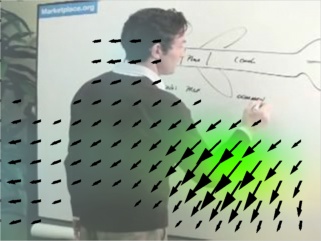 Prediction
Motion Prediction
Input Scene
UCF-101
Previous Work
3. Train Convolutional Neural Network for a 
Pixel Classification Problem.
Cross-Domain Images
Nearest Neighbor
Random Forest
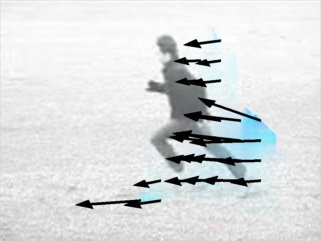 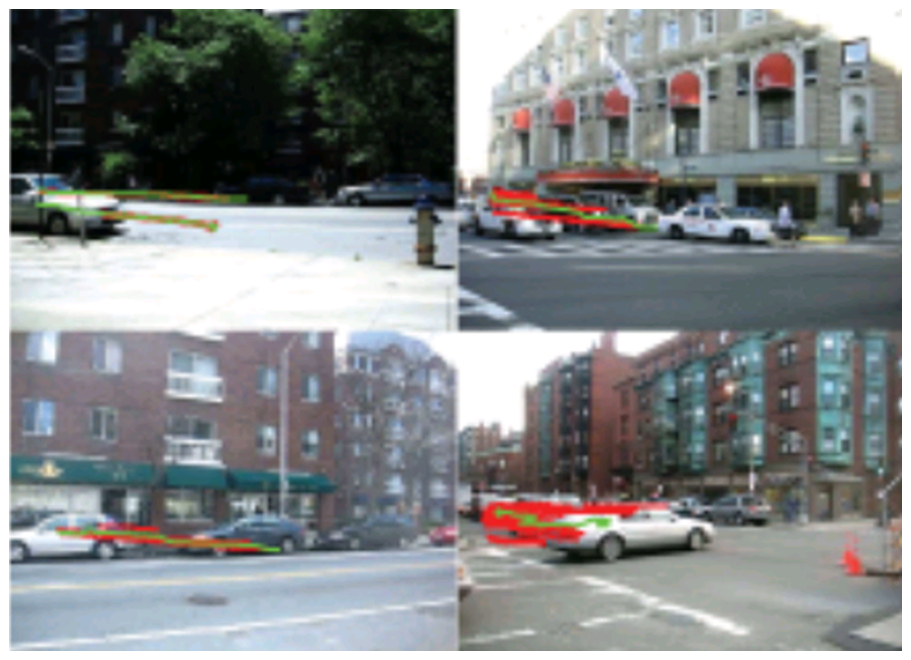 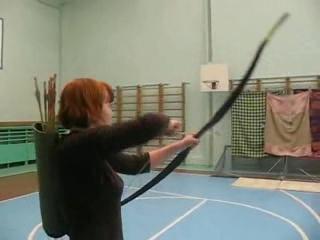 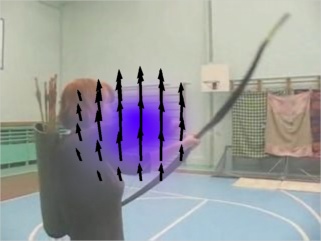 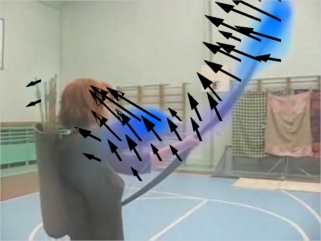 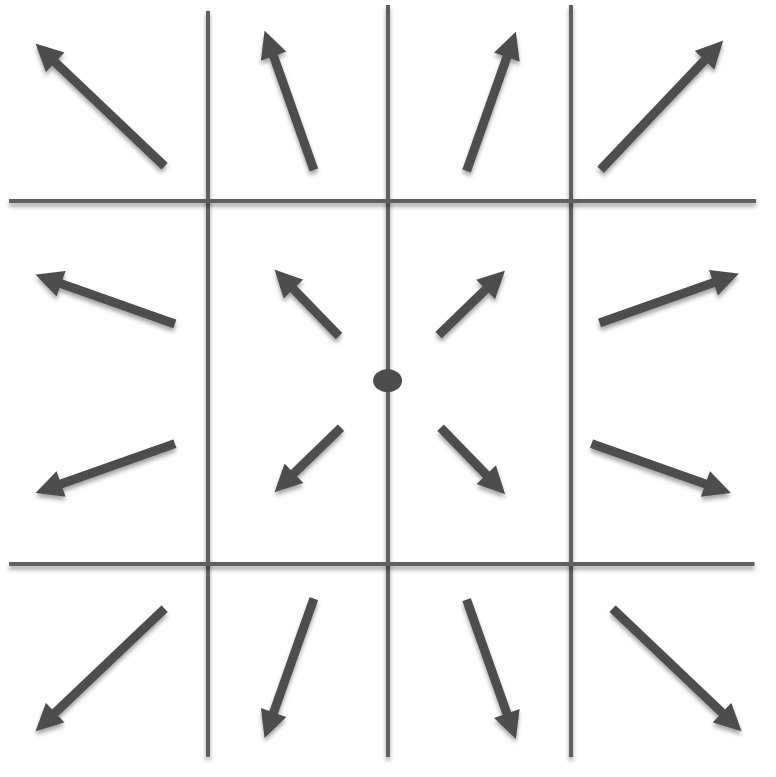 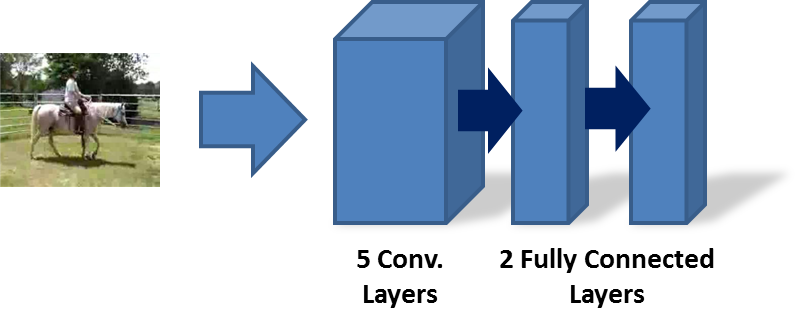 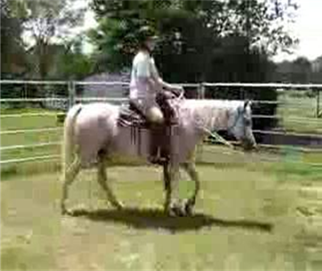 Pintea et al., ECCV 2014
Yuen and Torralba, ECCV 2010
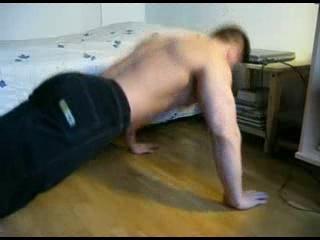 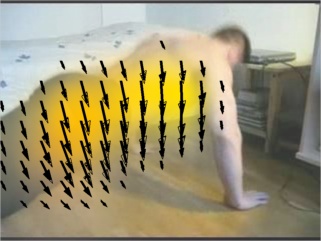 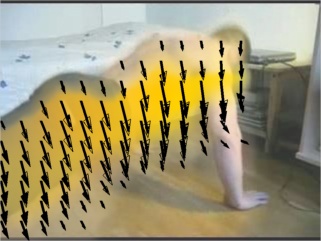 HMDB-51
Summary
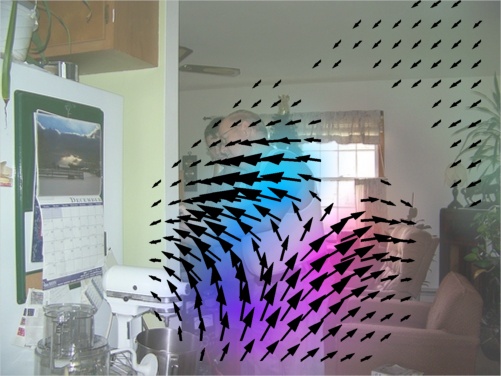 20x20 Pixel Classification
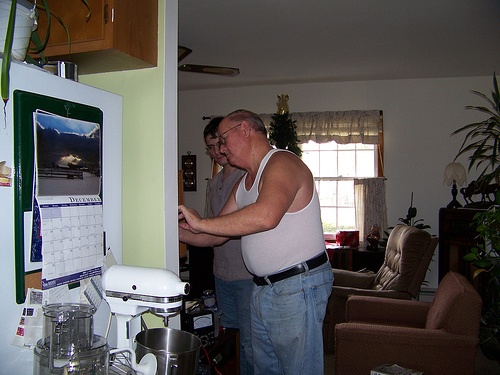 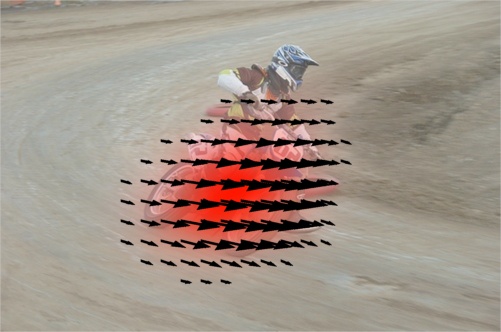 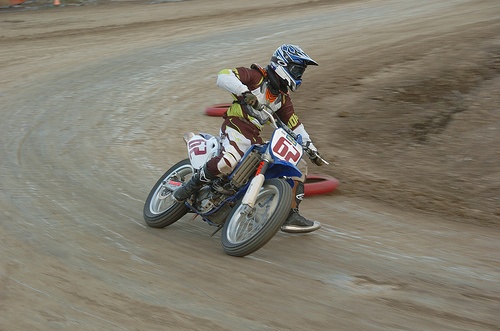 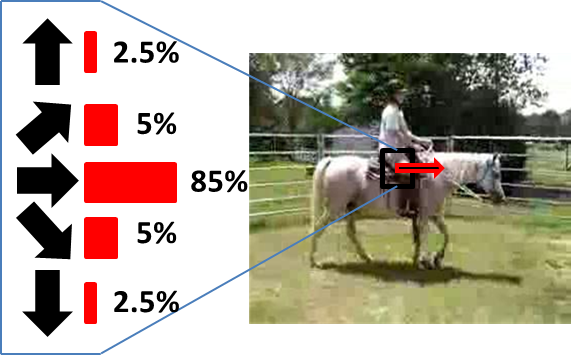 Build on work on CNNs for pixel prediction problems
Pose prediction problem as per-pixel classification
Method outperforms previous approaches by large margins
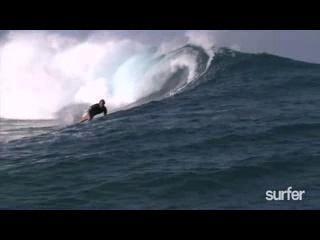 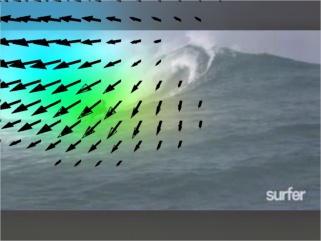 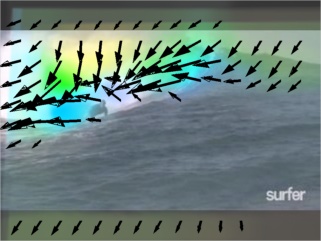 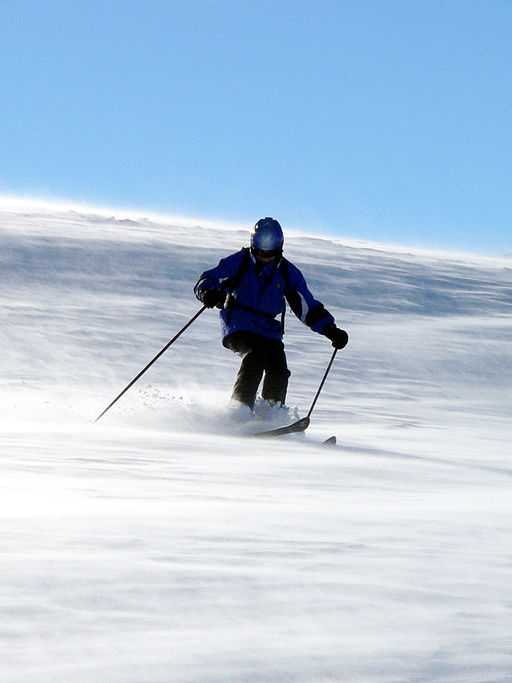 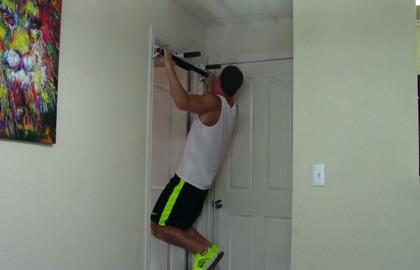 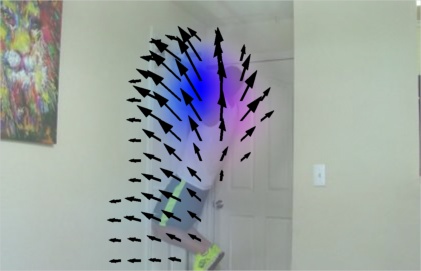 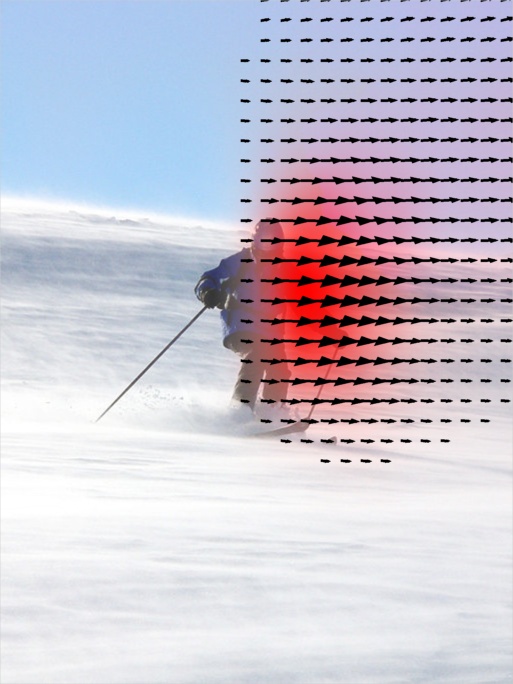